Land Temperature and Hydrological Conditions in 2017
Plus: Introduction of High Elevation Weather Station Network
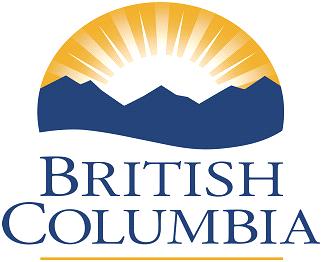 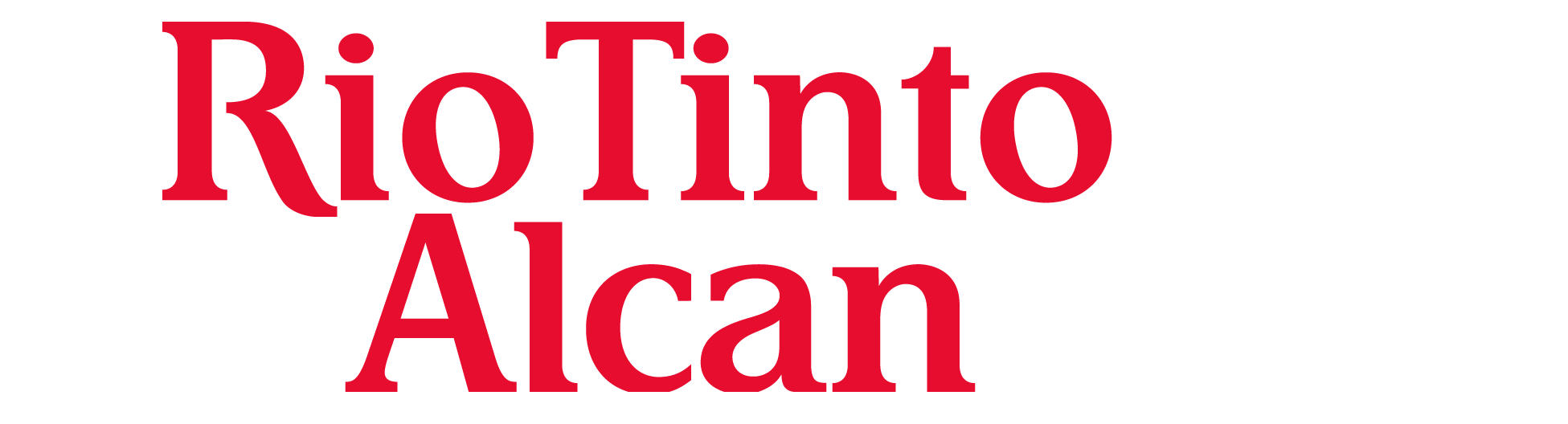 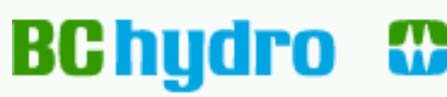 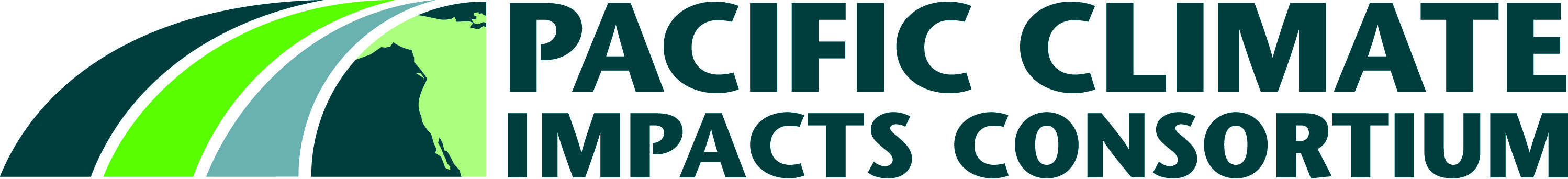 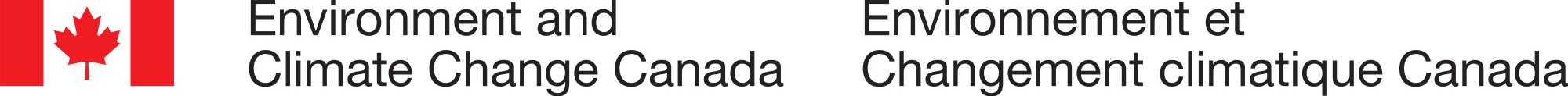 Winter 16/17
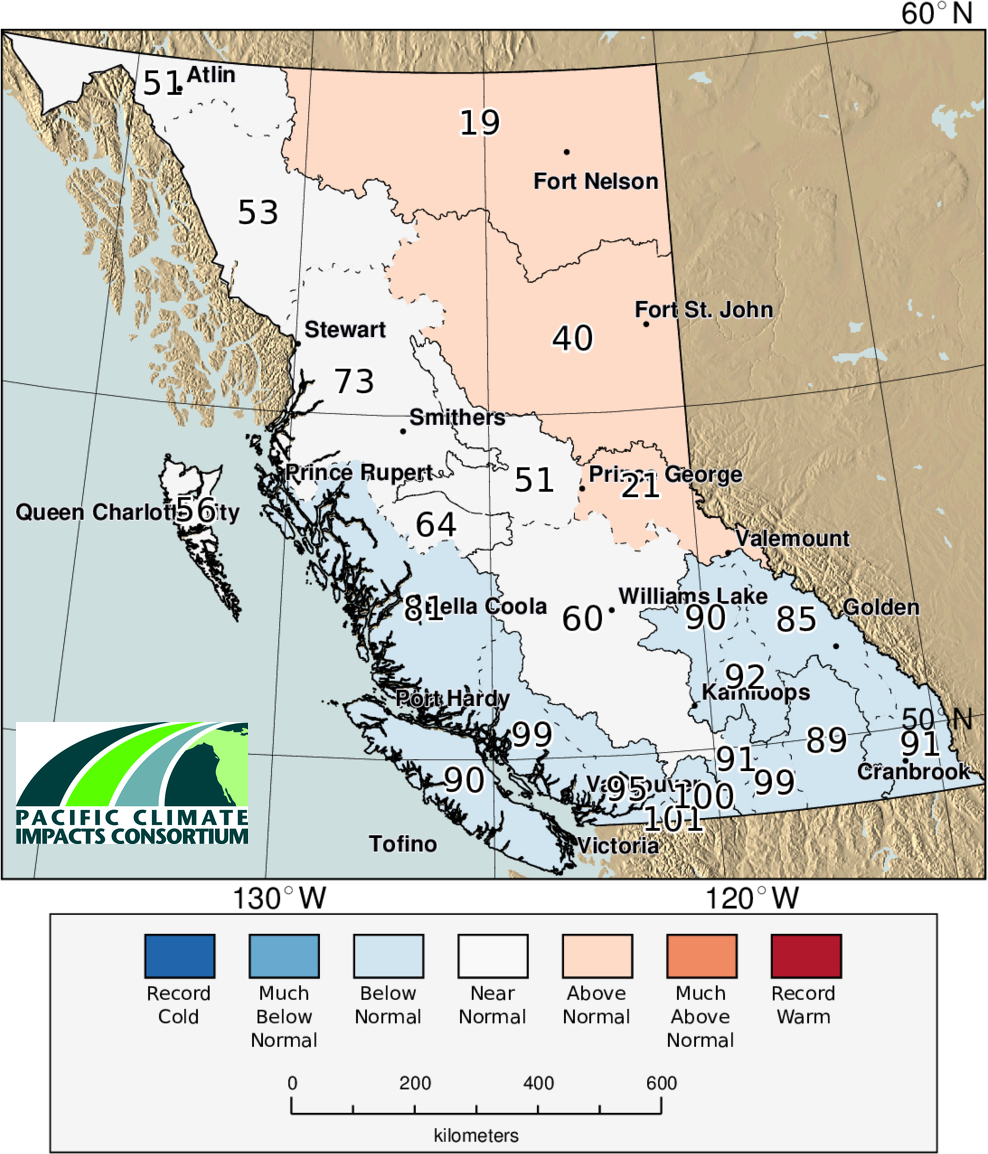 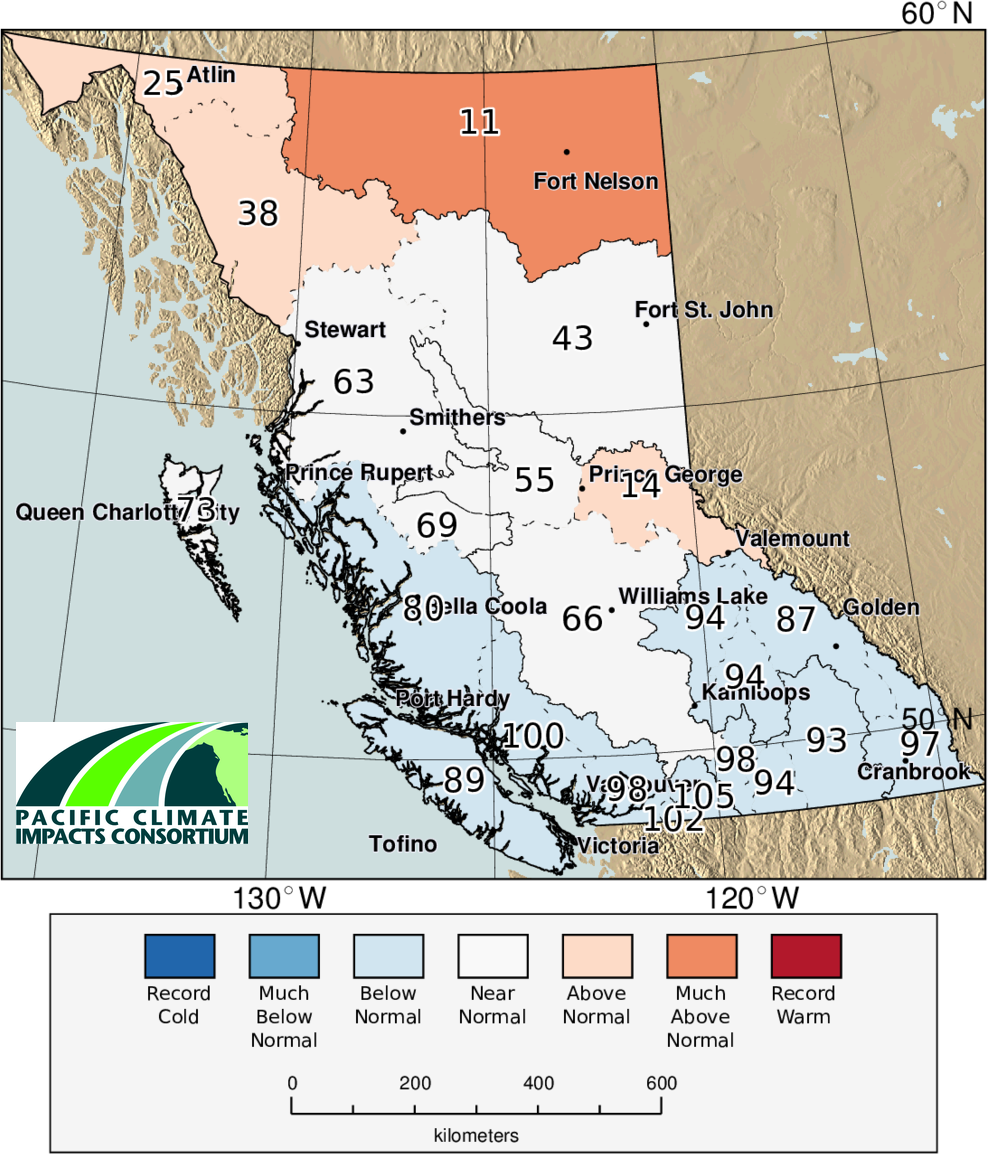 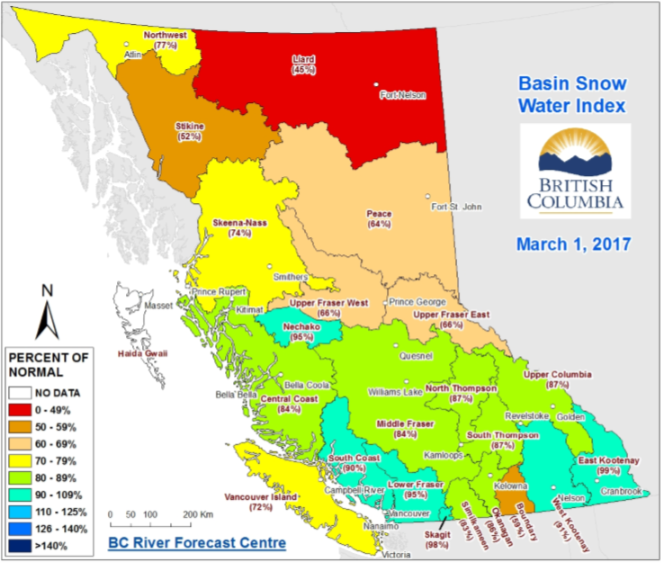 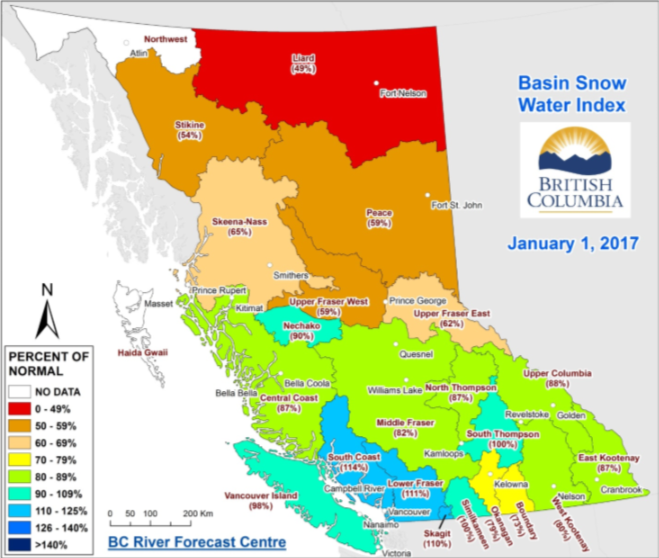 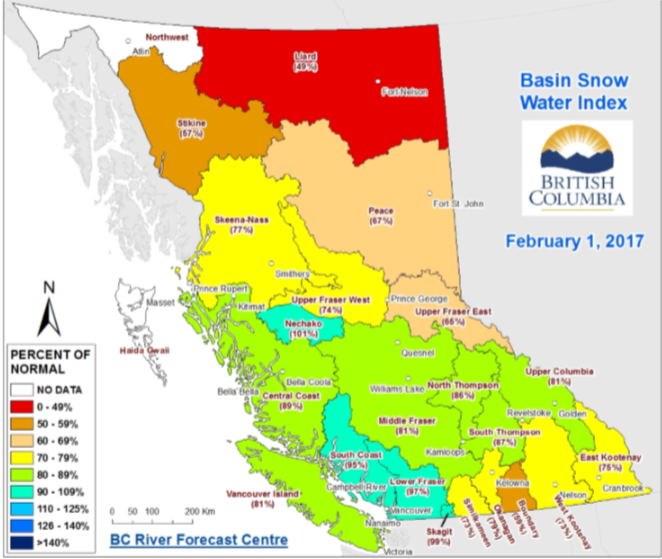 Winter Trends
Spring
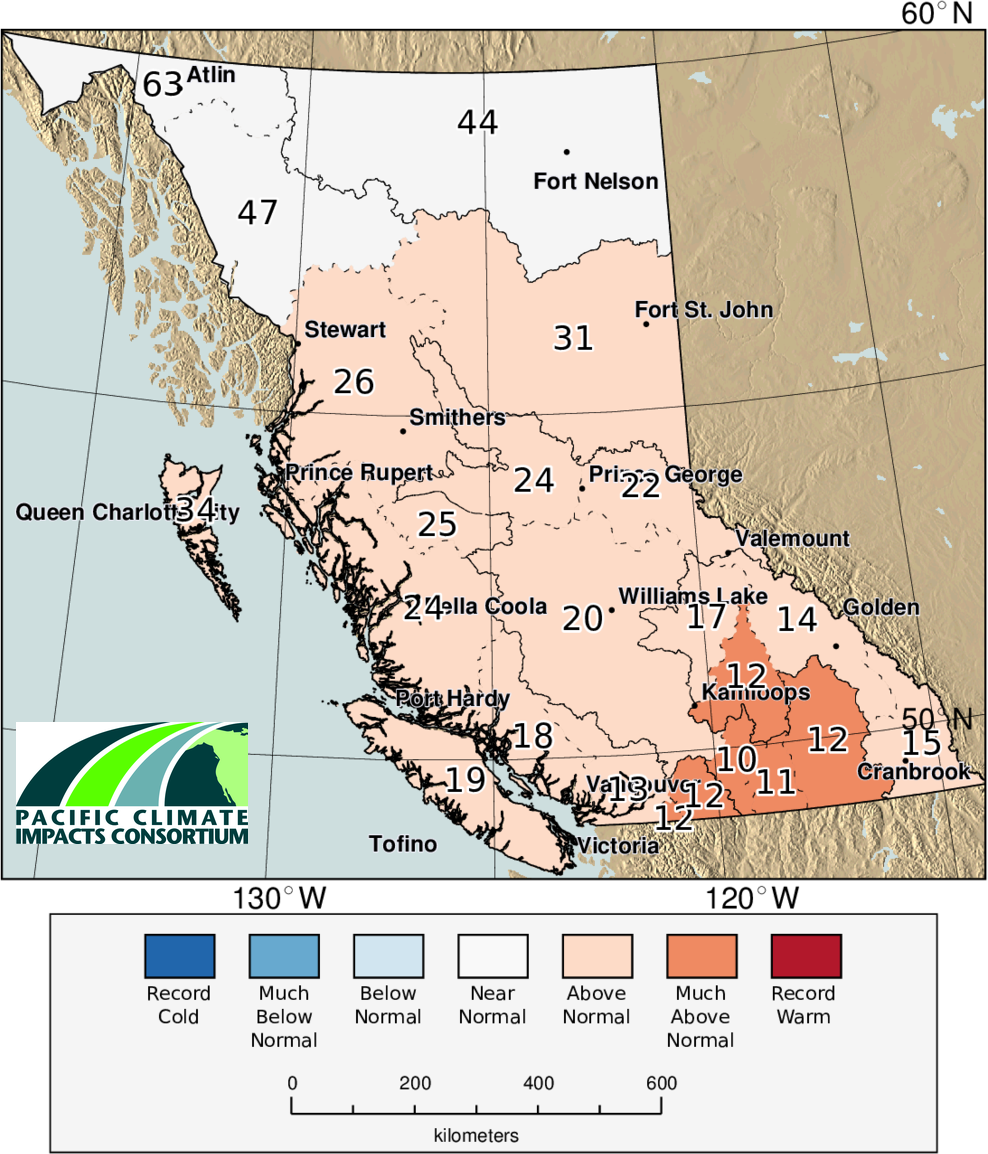 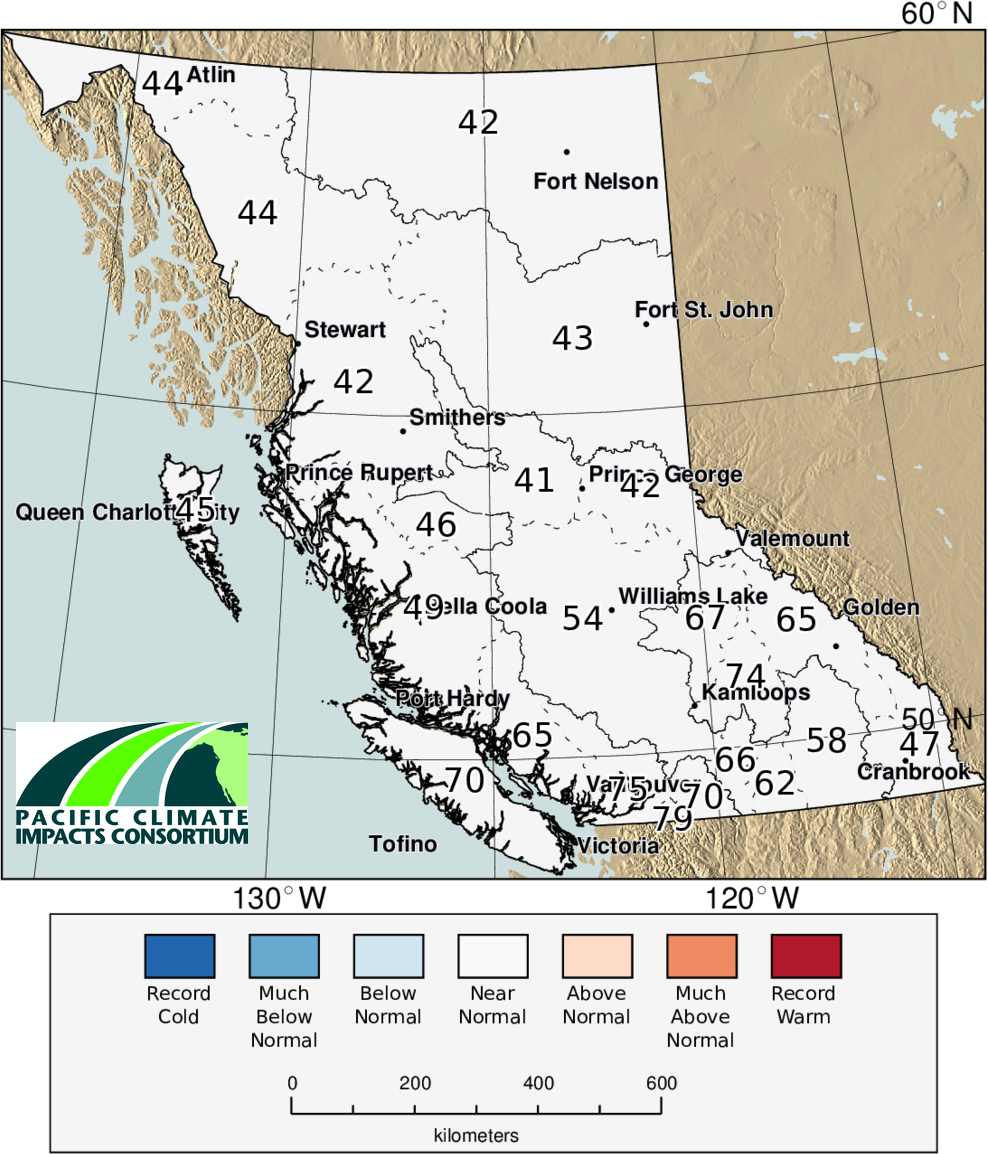 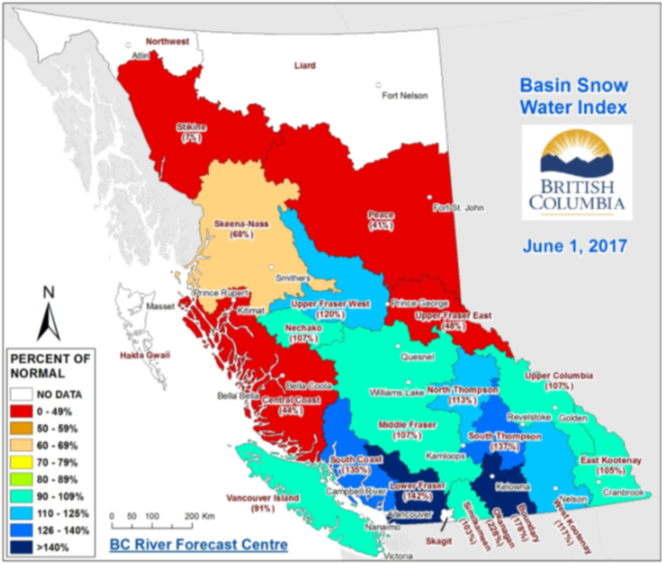 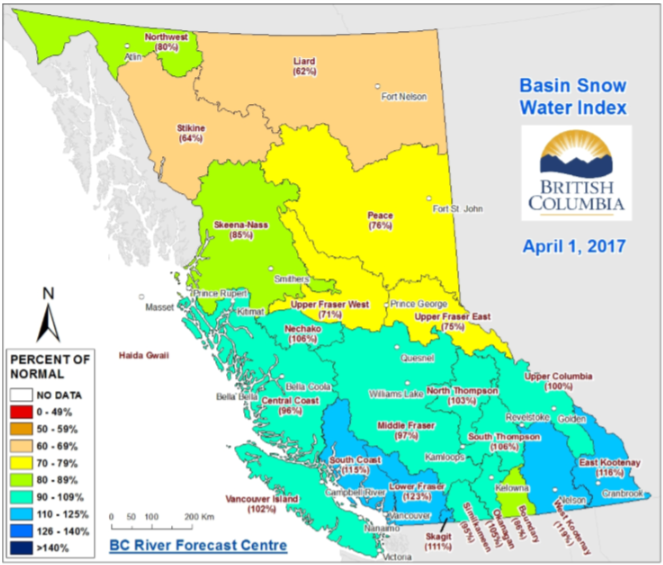 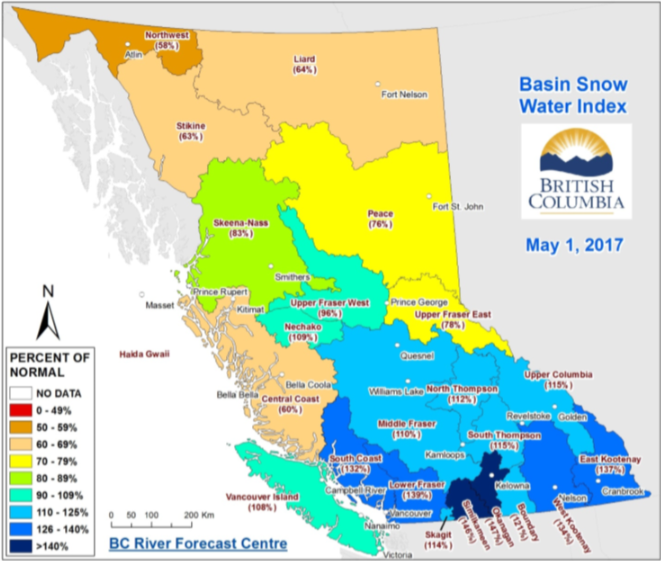 Spring
Summer
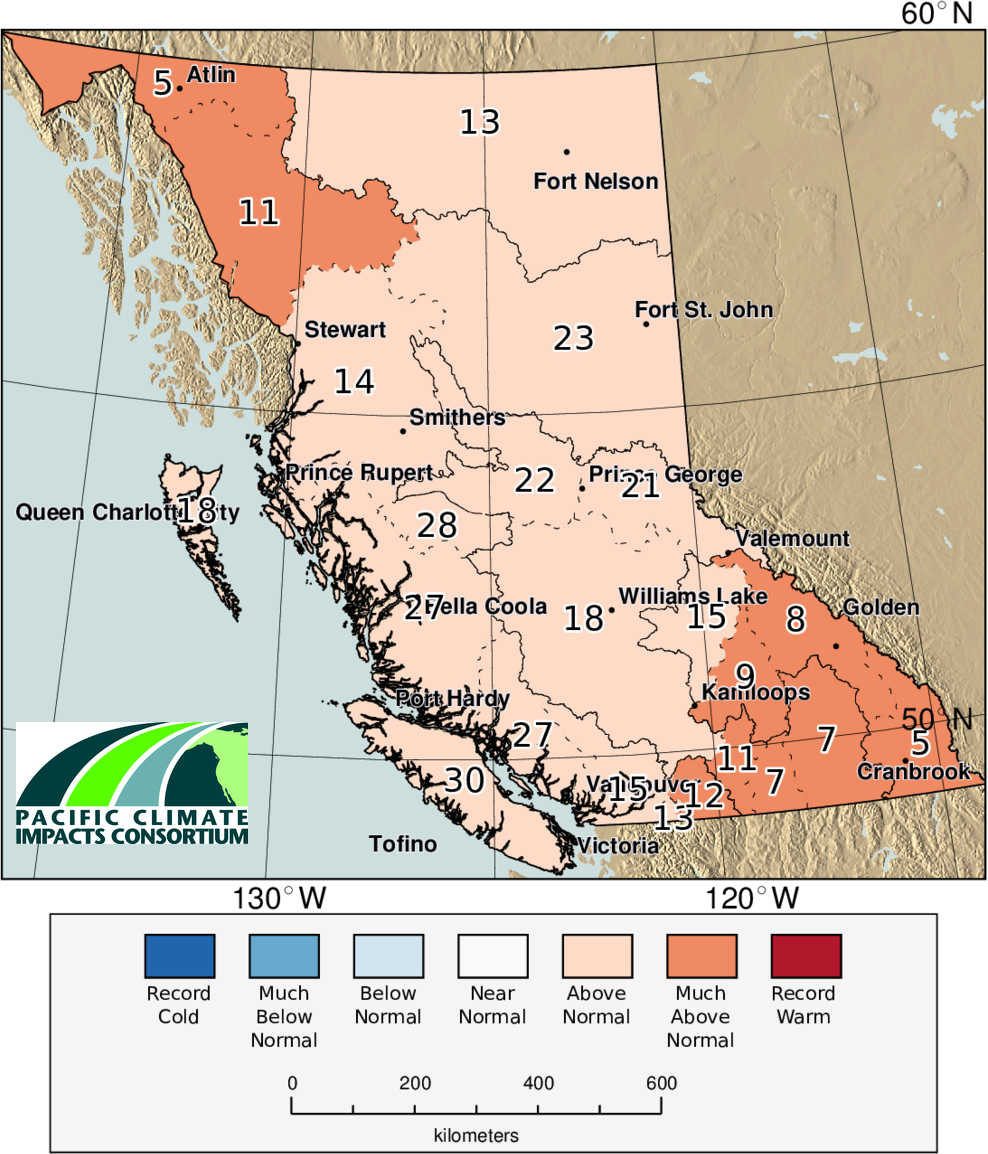 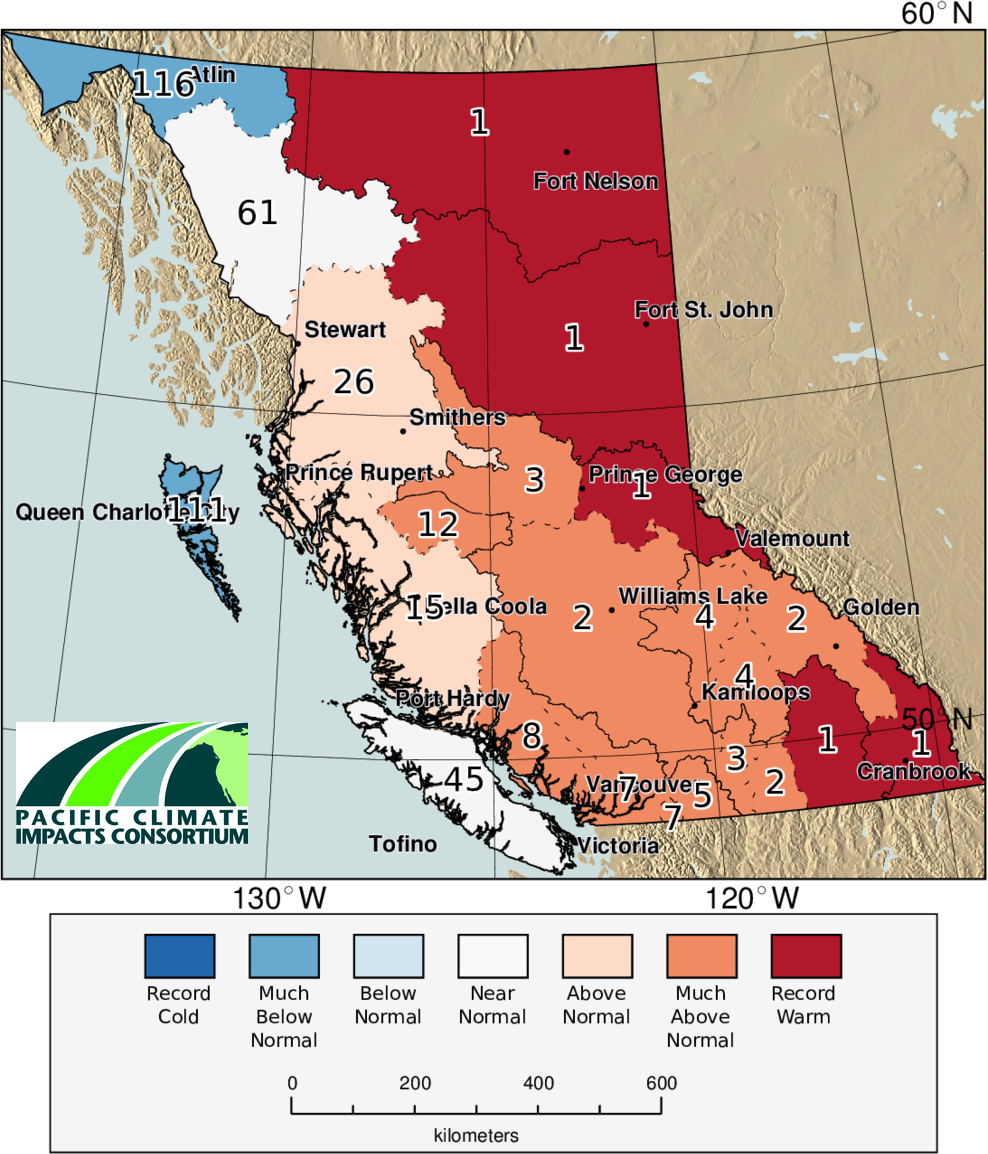 Summer
Fall
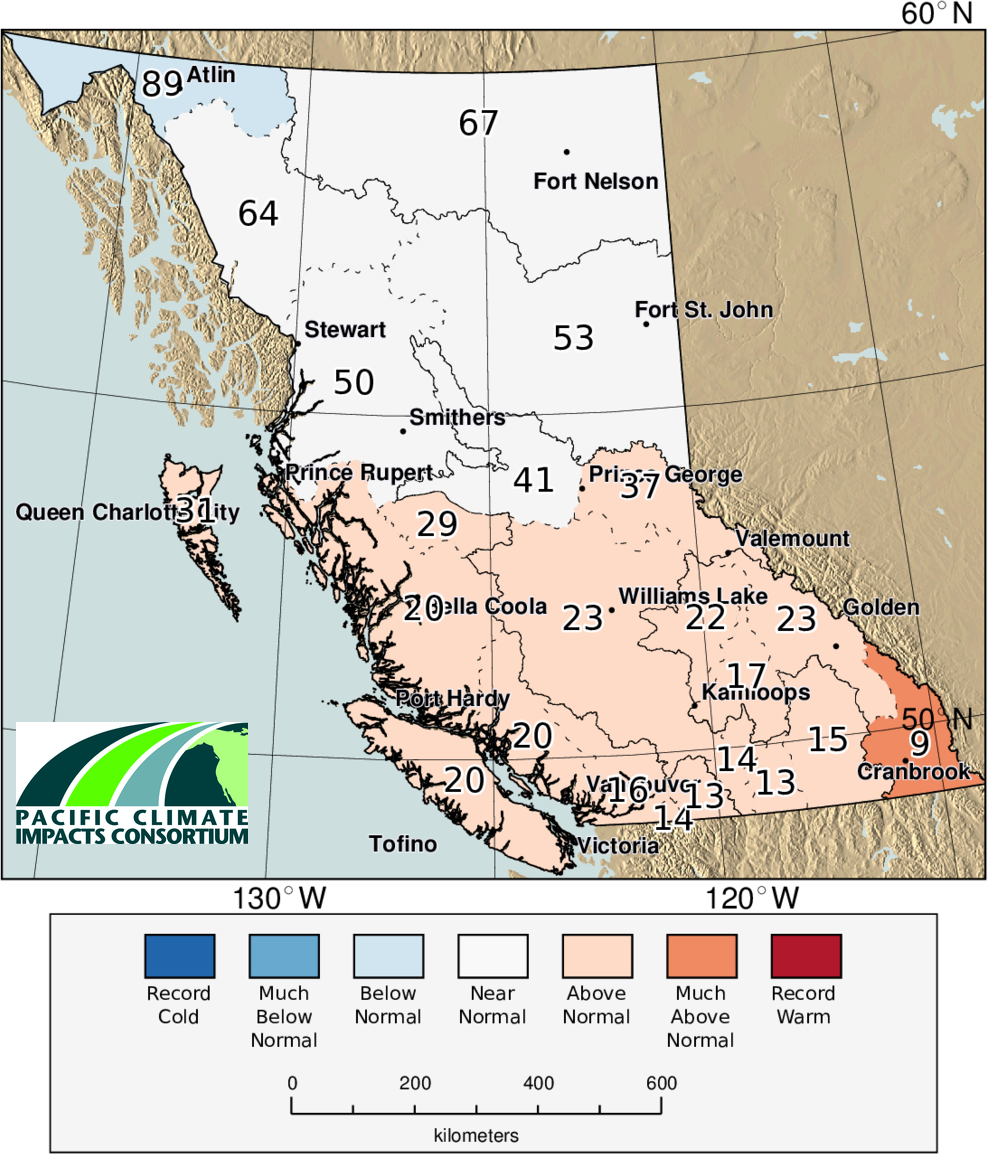 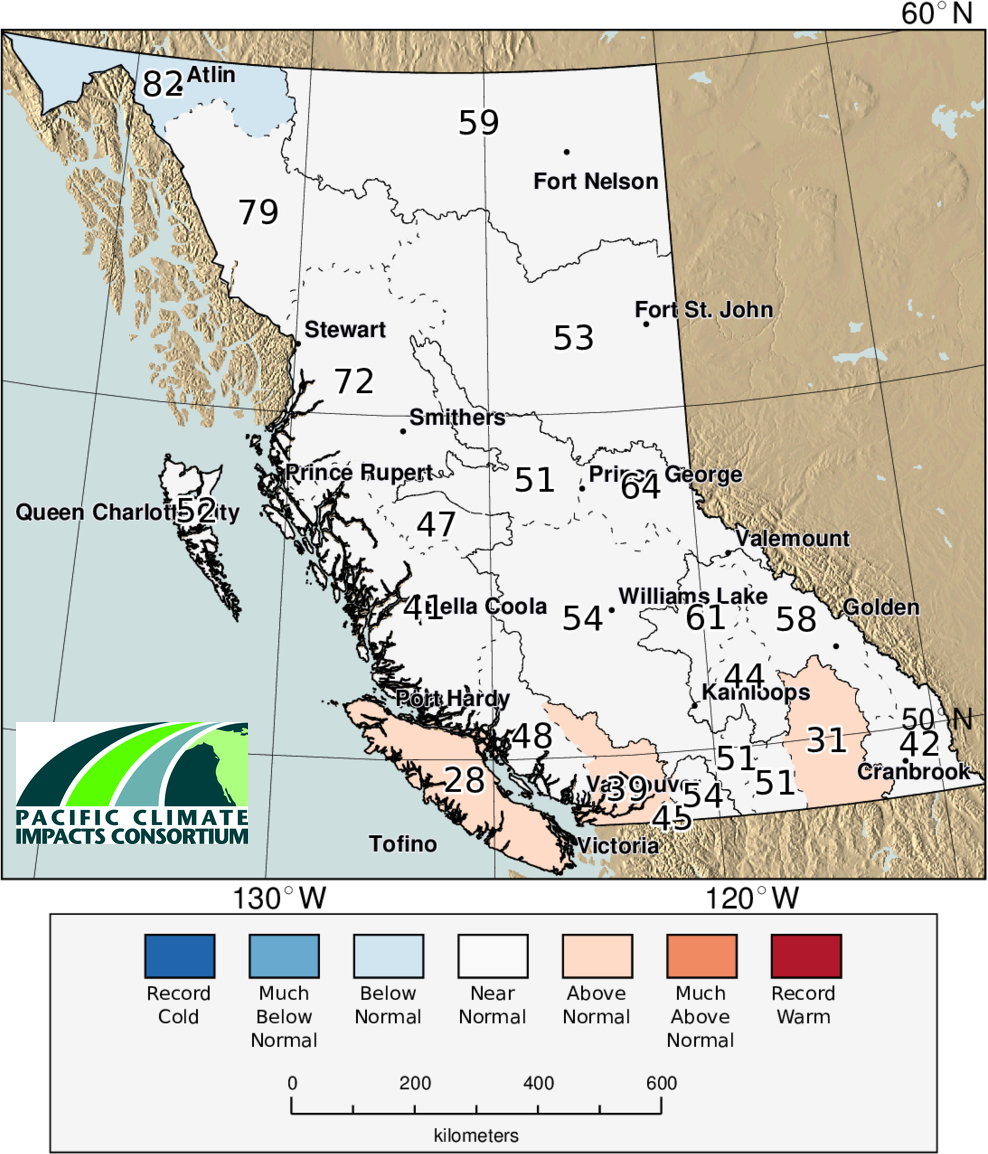 Fall
Annual
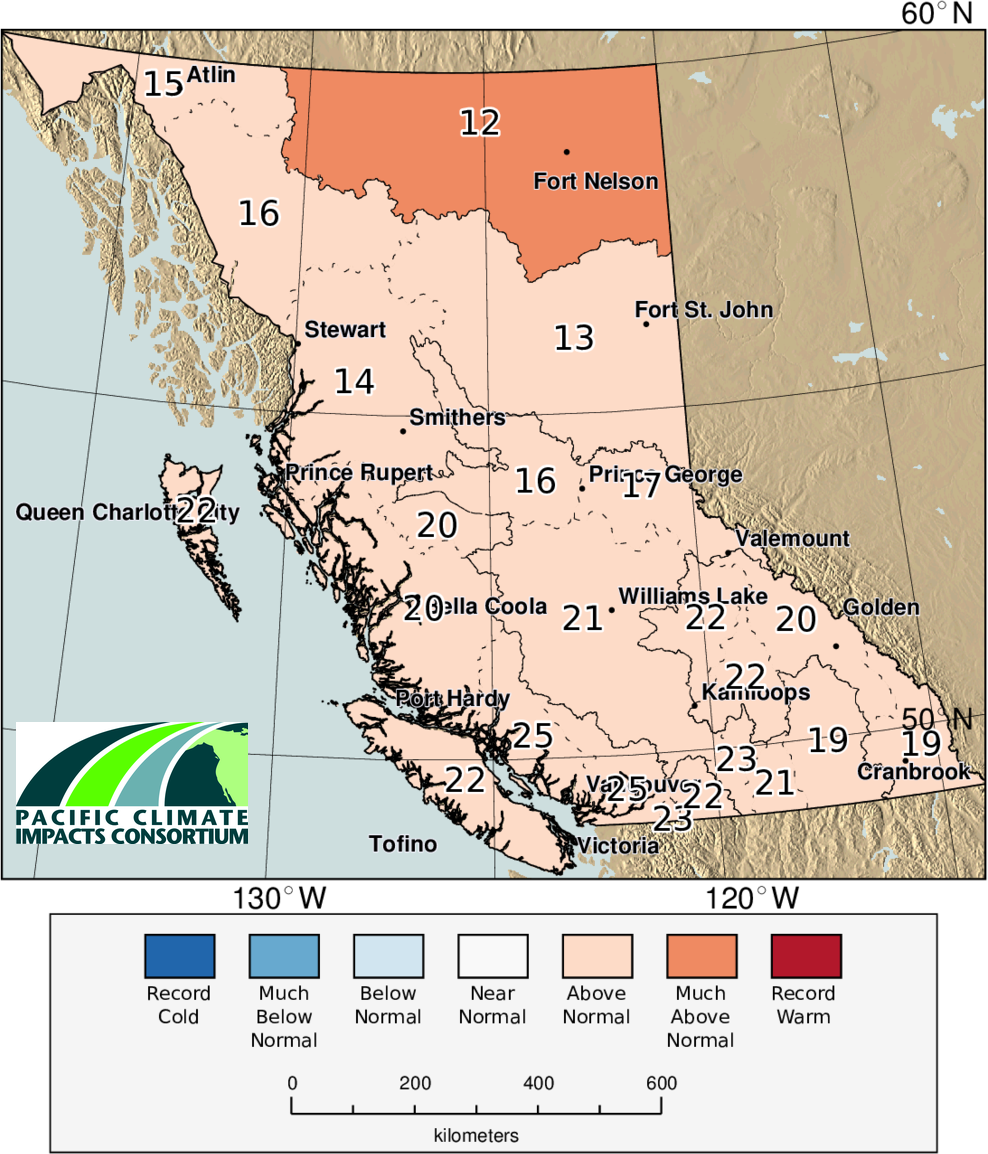 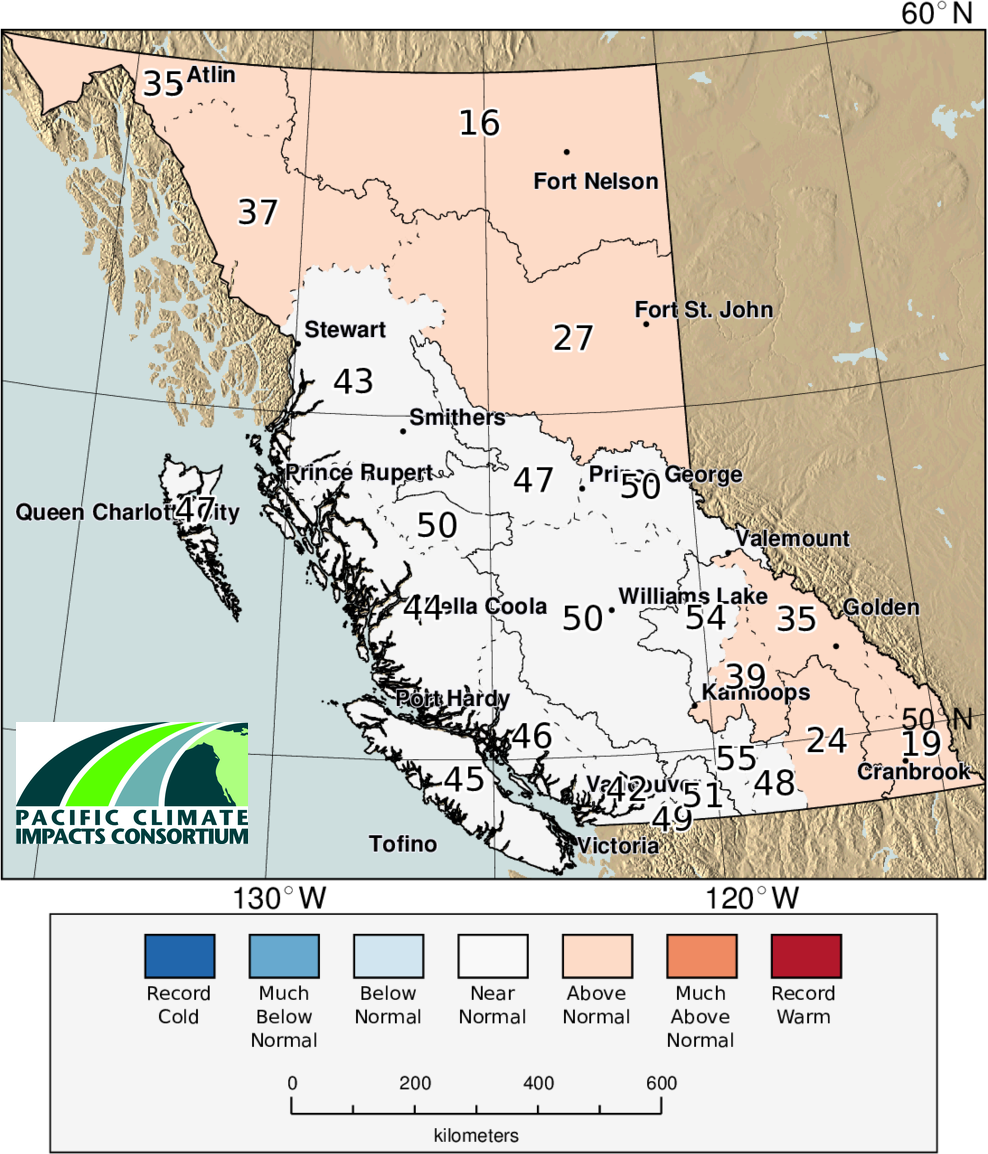 Annual
Winter 17/18
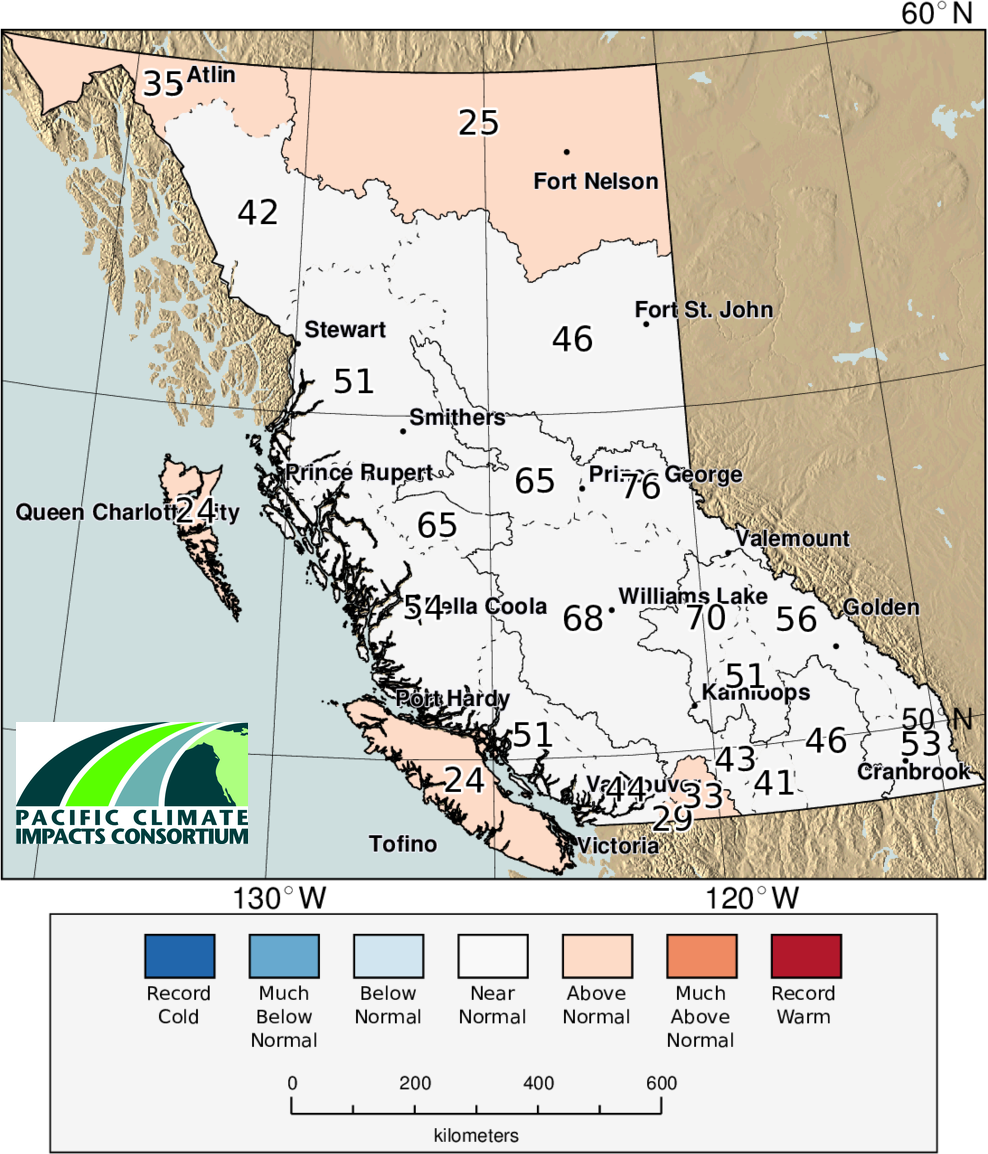 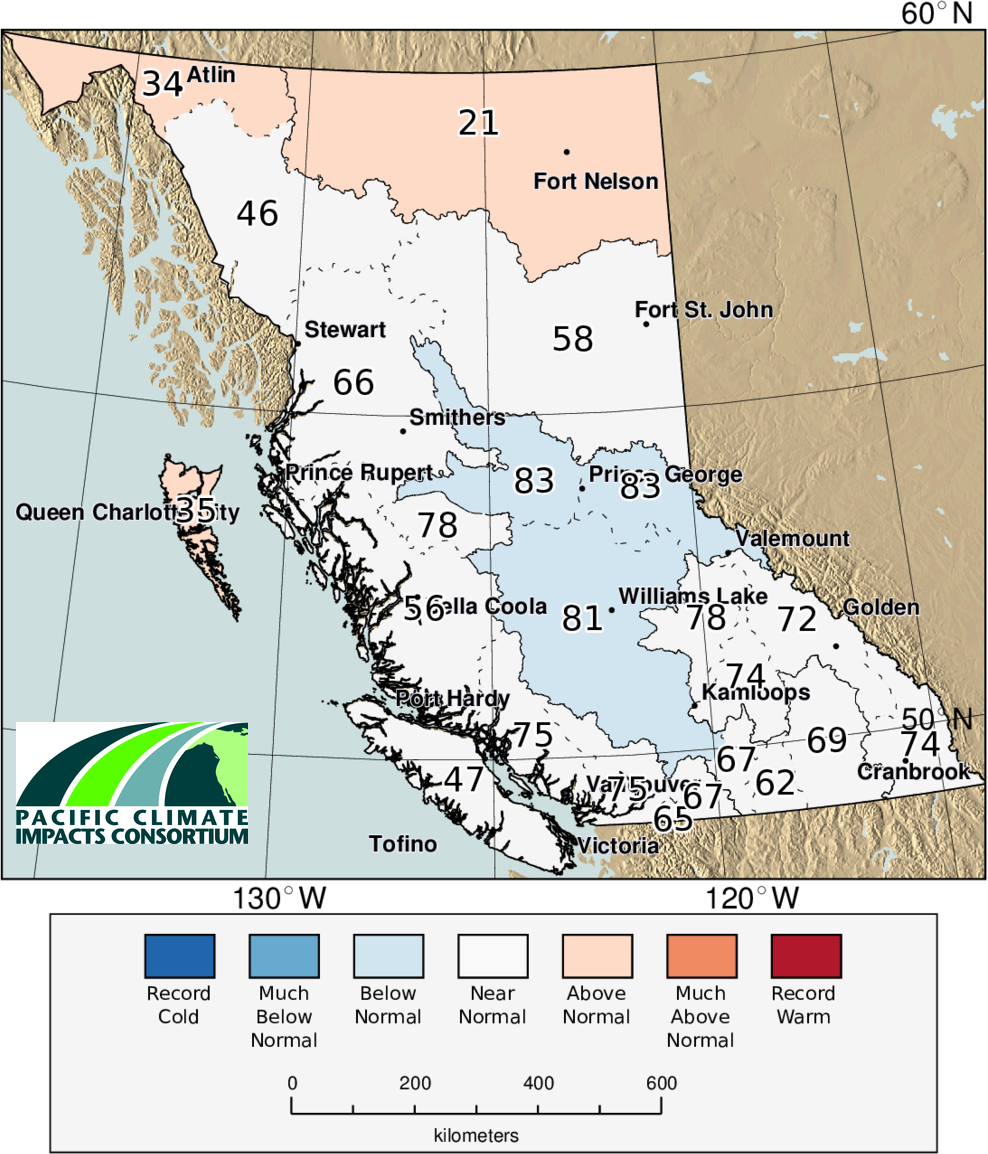 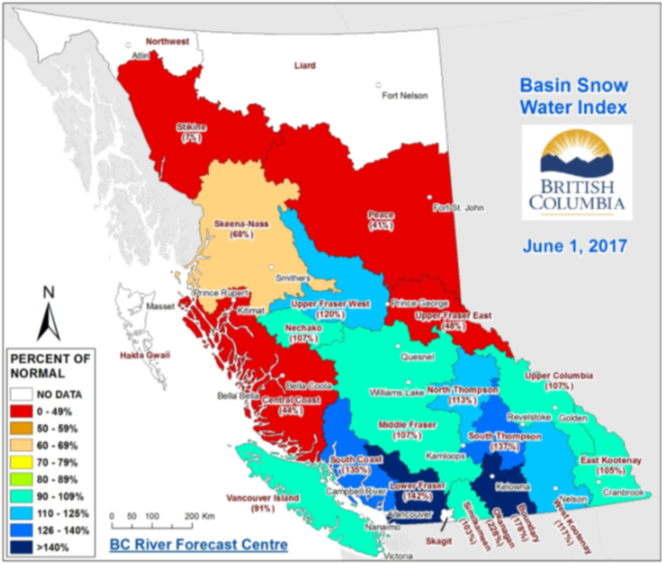 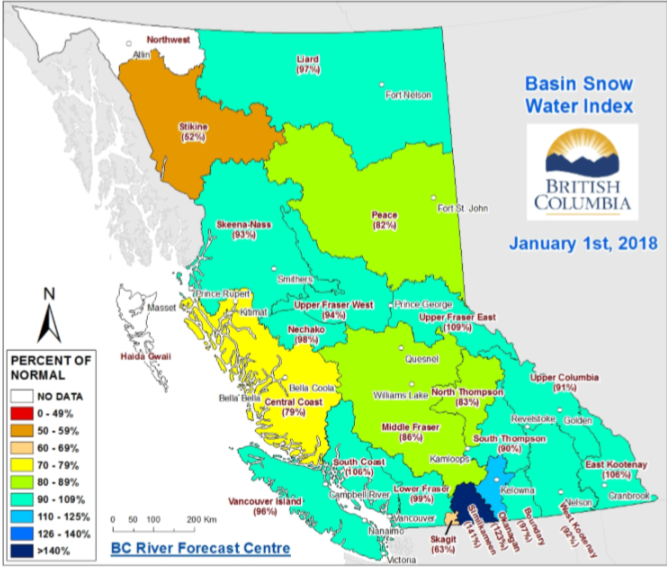 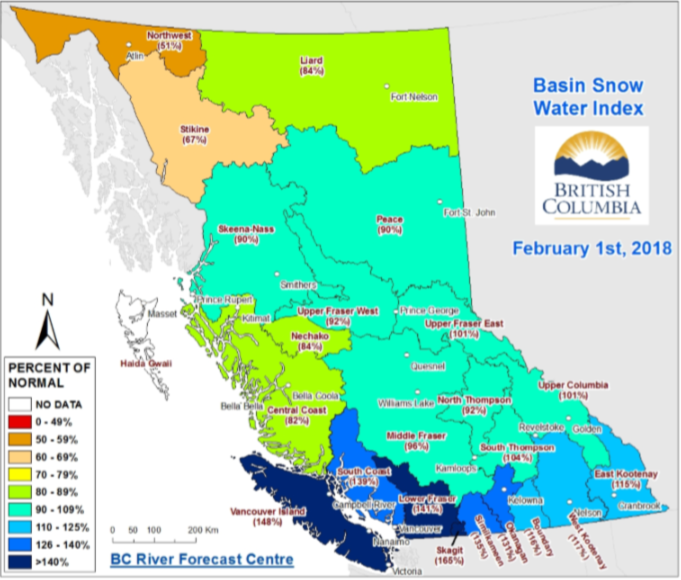 High Elevation Weather Station Network
Data are available in real time
Currently developing real time and historical QAQC data program
Expanding to Comox Watershed and Homathko 2018-2019
Yellow stars
Regional Districts (water purveyors) are major partners on South Coast and Vancouver Island
Relies on partnerships to be successful and resilient to budget shortfalls by any one agency
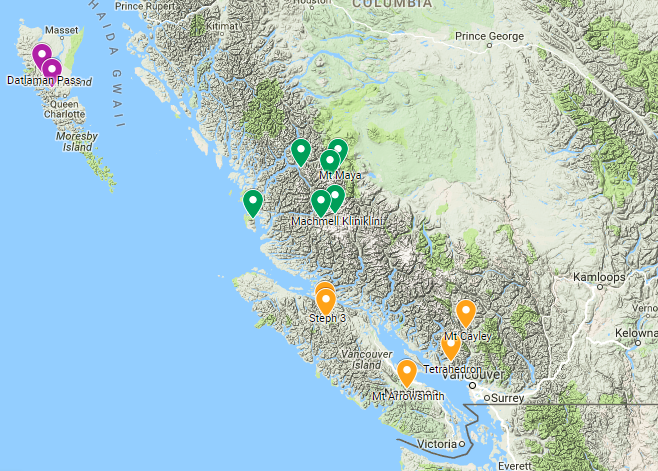 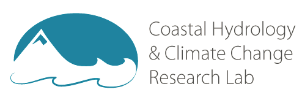 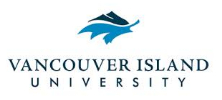 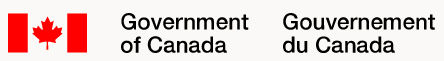 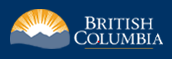 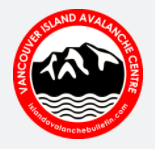 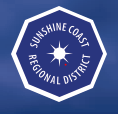 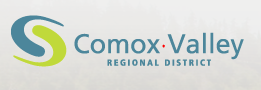 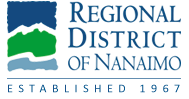 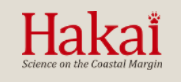 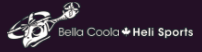 High Elevation Weather Station Network
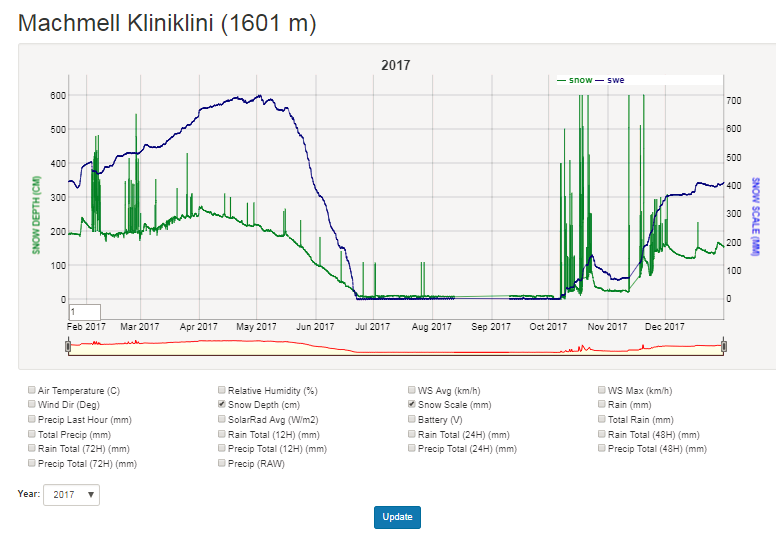 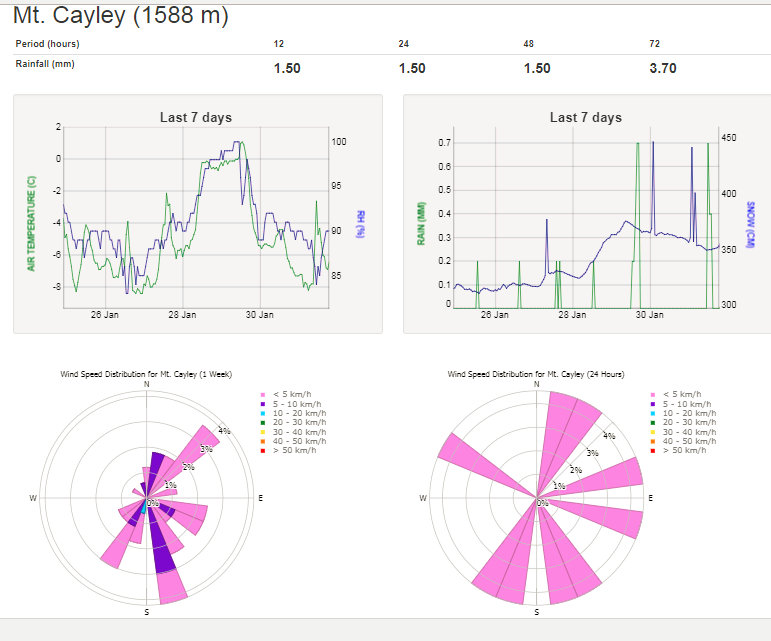 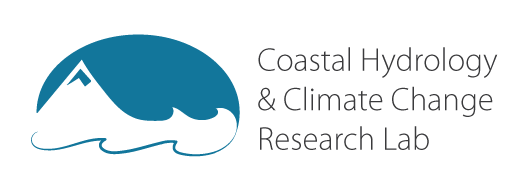 http://viu-hydromet-wx.ca/graph/
Contact: Bill.Floyd@viu.ca